第五課　 目送                                 龍應台
課前引導
還記得朱自清的〈背影〉嗎？
同學們應該都讀過朱自清所寫的〈背影〉這篇文章吧？還記得文中經典的感人內容嗎？當作者看見父親為了買幾顆橘子給自己吃，竟然不顧穿越月臺的不便與危險，帶給作者極大的震撼，同時也在作者的腦海中，留下這一幕動人的畫面。
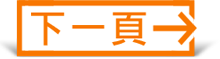 〈背影〉一文中的經典文字
「我與父親不相見已二年餘了，我最不能忘記的是他的背影。」
    　「我看見他戴著黑布小帽，穿著黑布大馬褂，深青布棉袍，蹣跚地走到鐵道邊，慢慢探身下去，尚不大難。可是他穿過鐵道，要爬上那邊月臺，就不容易了。他用兩手攀著上面，兩腳再向上縮；他肥胖的身子向左微傾，顯出努力的樣子。這時我看見他的背影，我的淚很快地流下來了。」
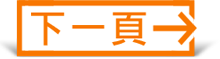 朱自清〈背影〉影像版
請同學欣賞影像版的〈背影〉，也趁此機會想一想：自己可曾注意過父母親的背影呢？或者可否想過，父母親看著我們離家時的背影，心裡在想些什麼呢？
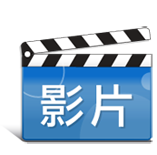 ※請使用google
瀏覽器觀看
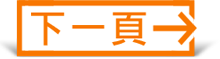 感人的廣告片「回家的路」
1996年播映的汽車廣告，真實的刻劃了一個偉大父親的形象。一句「爸爸的背是我回家經驗裡，最深刻的記憶」不知賺了多少人的熱淚。
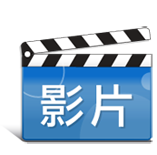 ※請使用google
瀏覽器觀看
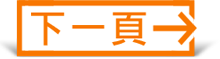 學習重點
一、認識龍應台及其散文特色。
二、學習敘事與抒懷交錯的寫作手法。
三、體會親子間互動的情感。
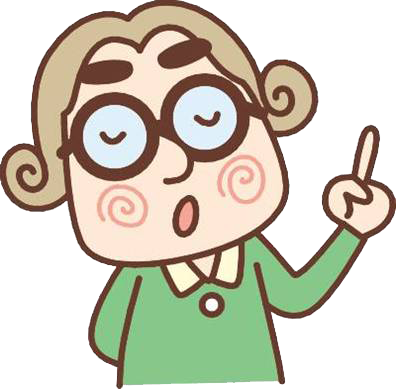 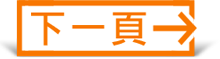 目錄
一、文章題解
二、作者介紹
三、課文
四、結構表
五、課文賞析
六、問題討論
七、應用練習
八、統測精選
九、延伸閱讀
十、網路資源
一、文章題解
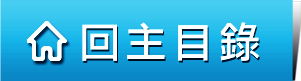 題解
文體：現代散文
出處：《目送》
作者藉「目送」來表達一種凝望不捨的深情。在兒子成長過程中，作者看著兒子逐漸疏離的背影，而回想到昔日自己與父親相處的情景。全文藉由生命中「目送」的幾個重要片段，表達對親子情緣的感悟，無論是目送兒子遠行或目送父親逝去，當背影漸行漸遠時，蓄積的情意也隨之深濃。
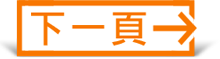 題解
作者的身分既是母親也是女兒，因此更能從兩代親子的互動中，體會其中的心情。本文透過個人的生命體悟，喚起許多人相似的記憶與感受，是一篇真摯動人的親情佳作。
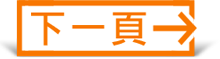 寫作背景
《目送》一書是龍應台放下犀利評論之筆，以書寫親情為主的著作。做為書名的〈目送〉此文，置於本書之首，龍應台以敏銳、深情的文字，寫出對生命本質的探索，及對親子間情緣的感悟。
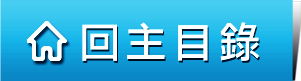 二、作者介紹
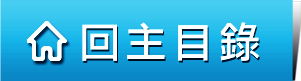 作者介紹－1
生平傳略
    龍應台　，祖籍湖南省衡山縣，民國四十一年生於高雄縣大寮鄉（今高雄市大寮區）。國立成功大學外國語文學系畢業，美國堪薩斯州立大學英美文學博士，曾旅居瑞士及德國。歷任美國紐約市立大學、德國海德堡大學、臺灣國立清華大學　、香港大學教授　，曾任臺北市文化局首任局長　、我國首任文化部部長。
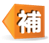 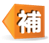 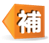 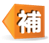 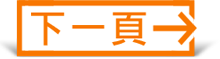 作者介紹－2
文學風格
    民國七十三年龍應台在《中國時報‧人間》副刊撰寫專欄「野火集」，批判臺灣社會文化、
風氣的種種弊端，詞鋒犀利，引起很大的迴響。
旅居歐洲多年後，拓展更寬廣的國際視野，常從歷史、文化的角度深刻剖析社會現象。近來抒情之作，從親情到時代的戰亂流離，回歸自我生命的凝視，展現出細膩感性的寫作風格，在自然真摯的筆觸中，沉澱理性的思維，溫厚有味。
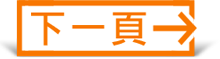 作者介紹－3
重要著作
　　著有《龍應台評小說》、《野火集》　、《百年思索》　、《親愛的安德烈》　、《目送》、《大江大海一九四九》　等。
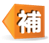 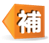 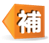 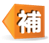 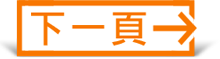 作者介紹－4
龍應台文學特色
(一)雜文特色
1.熱烈似火、犀利如鋒：在諸多讀者的印象中， 
  以文學批評步入文壇的龍應台是以其熱烈似火
  、犀利如鋒的雜文，同她生活的那個醜陋世界
  短兵相接的。她在〈中國人，你為什麼不生氣
  ？〉一文中，用一連串的「你為什麼不生氣？
  」點燃了社會批評的野火，這一連串的怒吼和
  指責引起了人們強烈的迴響與共鳴。
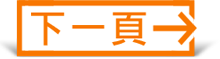 作者介紹－5
2.以廣泛的社會批評為己任：龍應台的《野火集
  》就是以一種社會現象、一個具體問題、一件
  事、一個人組成的指摘社會弊端、剖析社會病
  態的整體「陣勢」，面對臺灣社會、文化、生
  活、觀念、制度、法律、習俗，提出種種有力
  的挑戰。她的批評「不戴面具，不裹糖衣」、
  「習慣甜食的人覺得《野火集》難以下嚥；對
  糖衣厭煩的人卻覺得它重重的苦味清新振奮」。
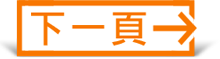 作者介紹－6
3.剖析問題的獨特視角：龍應台雜文的魅力在於
  剖析問題的獨特視角、挖掘現象背後的心態和
  觀念，達到批評的目的。如〈一暝大一寸〉中
  作者以感觸現實的名利、雄辯的說理，通過「
  速隆美」和「嬰兒奶粉」兩個廣告，表現出不
  尋常的智慧，語出驚人：「現代的中國女人不
  纏足，進步了，解放了，可是如果她們去豐乳
  ，有了孩子之後卻不哺乳……這和纏足沒有兩樣，後果卻比纏足更嚴重。」龍應台以其敏銳   的現實觀察能力和獨特的思維方式，挖掘深藏在現象背後的本質。
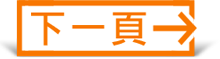 作者介紹－7
4.高度的社會責任感：八○年代處於「轉型期」
  的臺灣正經歷著從「一元化、權威分明的社會
  」向「多元化社會」轉變，人的觀念也發生著
  變化。「焦灼的時代需要批判的聲音」，龍應
  台的雜文反對權威、批判現狀的立場，正給人
  們「痛快的供給了情緒的發洩」。她適時抓住
  現實生活中和人們息息相關的事件，一改以往
  社會批評四平八穩、不傷和氣的陋習，傳達了
  時代的新聲。
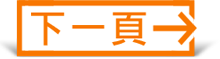 作者介紹－8
5.繼承魯迅、賴和的批判精神：龍應台前期的雜文
  以豐富的事實、澎湃的激情、咄咄逼人的道德勇
  氣、論辯式的說理，表現不尋常的智慧見長。後
  期的雜文雖能站在歷史、文化的高度來剖析社會
  現象、社會問題，保持幾分的矜持，並表現傳統
  文化和現代文化雙重滲透下，作者生起的種種執
  著和迷惘，顯示著豐厚的容量，但削弱了雜文應
  有的批判力度而趨向「人生雜談」。然而，不可
  否認，龍應台的雜文客觀上繼承了魯迅、賴和的
  批判精神，為臺灣的雜文園地增添了一朵奇葩。
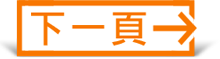 作者介紹－9
(二)散文特色
    有別於過去社會文化歷史批判雜文的書寫形式，龍應台二○○七年出版的《親愛的安德烈》
，是一本跨世代、跨文化的親子兩代對話。二○
○八年出版《目送》一書，龍應台說：「這是我詮釋時間的一本書，也記錄我身為難民女兒的特殊人生際遇。」書中寫父親的死亡、母親的衰老和失智，寫對父母的憐惜和體恤，寫兄弟的「人生不相見，動如參與商」，寫一個人的走路、賞樹、觀鳥、拍照、生活，「這是一本文字非常溫柔平靜，低首斂眉的散文隨筆，文字輕而無火氣」。
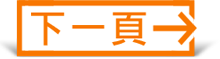 作者介紹－10
二○○九年出版《大江大海一九四九》，龍應台藉著與兒子的對話，娓娓道出自己的家族故事，從個人的點向外擴散，擴及整個大時代成千上萬人所面臨的「流離」的共通命運，傳抒上一代幾十年來藏在心中那分「隱忍不言的傷」。
    龍應台書寫大歷史人間情的散文，在單純的敘事中沉澱理性的思維，呈現溫厚深沉的親情及時代的省思。
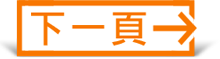 作者介紹－11
龍應台的軼聞掌故
(一)失敗經驗的啟蒙
    龍應台轉學到臺南女中後，第一天上體育課
，在陌生的班級裡，龍應台突然被叫到名字，體育老師指著地上畫好的一個白圈，要她站進去，
拾起地上的一個金屬球，要她拿起來然後丟出去
。
    龍應台彎腰、拿球──發現那球重得可以，然後用力把球甩出去。一甩出去，旁邊的同學一陣轟笑。老師說：「不對啦，再來一次。」重複的彎腰、拿球、丟球，又是一陣轟然大笑。最後
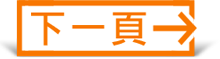 作者介紹－12
老師暴喝：「不對啦，哪個學校來的笨蛋，連丟鉛球都不會！」城市的孩子們也笑成一團，他們沒見過不會丟鉛球的人。
    這次「失敗的啟蒙」教給龍應台的，不是「
你以後一定要做那城市裡的人」，而是「你以後一定不能忍受城鄉差距、貧富不均所帶來的不公平」。換言之，「失敗」並非教你打入「成功者」的行列，而是要去挑戰、去質疑「成功者」的定義。

(參考資料︰龍應台著《親愛的安德烈》，臺北天下雜誌股份出版公司)
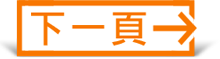 作者介紹－13
(二)左手寫評論右手餵奶
    龍應台說：「寫《野火集》的時候我正懷孕
，我一方面寫《野火》，同時也正在寫《孩子你慢慢來》。我寫胡錦濤、陳水扁的公開信的時候
，同時也寫著《親愛的安德烈》。」她說：「左
手寫評論、右手餵奶，兩者都是我。評論與文學不能做為我階段的劃分。」
　　　　　　
　　　　　　(《中國時報》李維菁，臺北報導，民國97年七月九日)
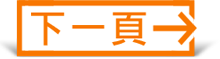 作者介紹－14
(三)人生四書，三代共讀
　　民國一○四年龍應台以經典作品《孩子你慢
慢來》、《親愛的安德烈》、《目送》、《大江
大海一九四九》合為「人生四書，三代共讀」典
藏組出版。她在自序〈逝水行船燈火燦爛〉說，
「時光是匆匆逝水，我們就是那疾行船上的旅人
，而人生的疾行船只有一個不許回頭的方向，《
孩子你慢慢來》看見天真、欣喜、驚詫的啟航，
《親愛的安德烈》看見中段對江山起伏、雲月更
迭的思索，《目送》是對個人行深情的注視禮，
在他步下行船之際，在他的光即將永遠熄滅、化
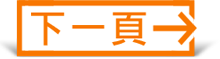 作者介紹－15
入穹蒼的時刻。《大江大海一九四九》則是對我
們最虧欠恩情的一整代人的脫帽致敬。」她說自
己向來沒有規劃寫作，是個隨性的旅人，隨著江
上風景想寫就寫。二十年後回頭，才赫然發現，
四本書之間竟然是「同一個逝水行船、燈火燦爛
的脈絡，從生到離，從死到別，從愛到惆悵，從
不捨到放下，從小小個人到浩蕩家國，從我到你
」。她並且期待：「如果在船行中點上一盞燈，
三代人燦爛燈火下並肩共讀，就著時間的滔滔江
水聲，那真是好。」
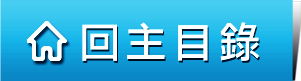 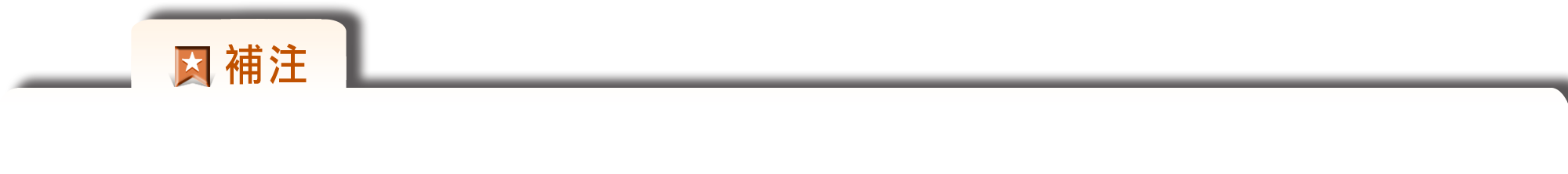 應台：應台之名源於母親「應」美君之姓，及乃來「臺」誕生的第一位孩子。
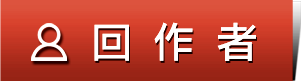 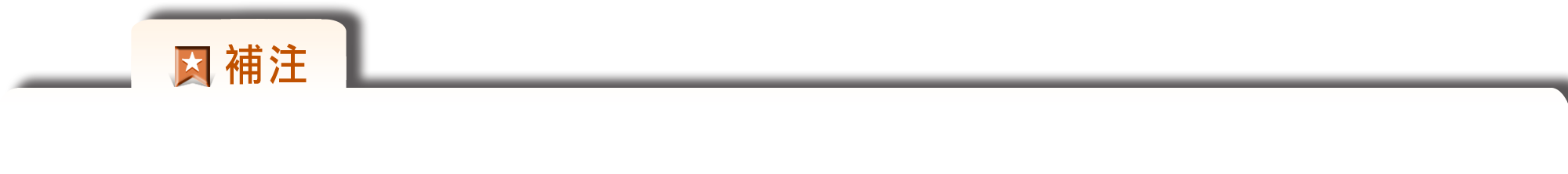 臺灣國立清華大學教授：二○○五年九月，龍應台於清華大學任教期間，創立清華思想沙龍與龍應台文化基金會，希望透過人文講座、網路論壇等方式，提升學生的文化素養，培養全球視野。
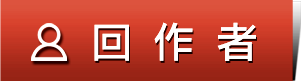 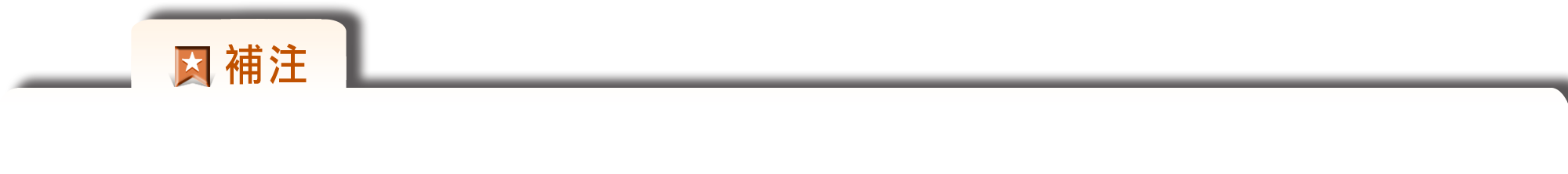 香港大學教授：龍應台在二○○八年後，應香港大學「孔梁巧玲傑出人文學者」計畫邀請赴港講學，之後多在香港寫作，並舉辦沙龍演講。
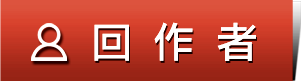 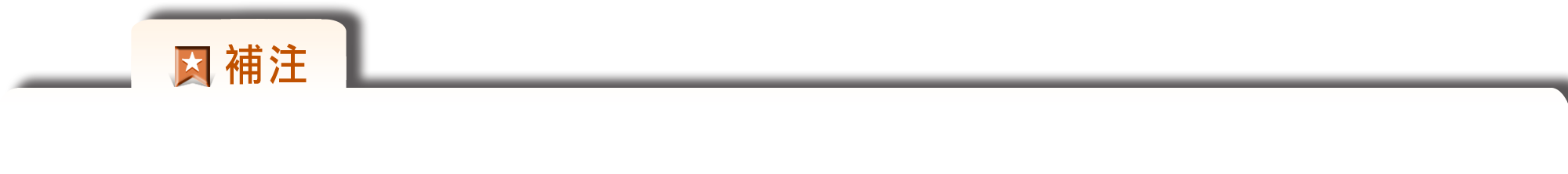 臺北市文化局首任局長：任內以「文化深入生活」、「傳統走出現代」、「本土走向國際」揭櫫 其對文化局工作的發展方向，並推動藝術季、老樹保護、古蹟保存及活化等工作。
ㄓㄨ
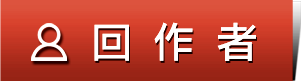 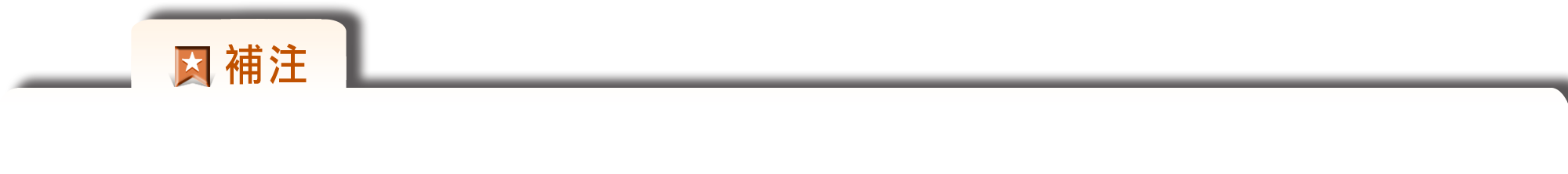 野火集：由《中國時報》副刊「野火集」的專欄內容集結成書，取「野」，是希望放得開，不受傳統觀念的束縛，對事情提出新的看法；「火」，是取其熱力，希望把大眾冰封已久的心靈，重新煽熱起來。書中嚴厲批判一九八○年代臺灣社會的種種問題，在二十一天再刷二十四版，讀者反應熱烈，余光中將此〈野火〉現象，稱為「龍捲風」。
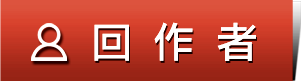 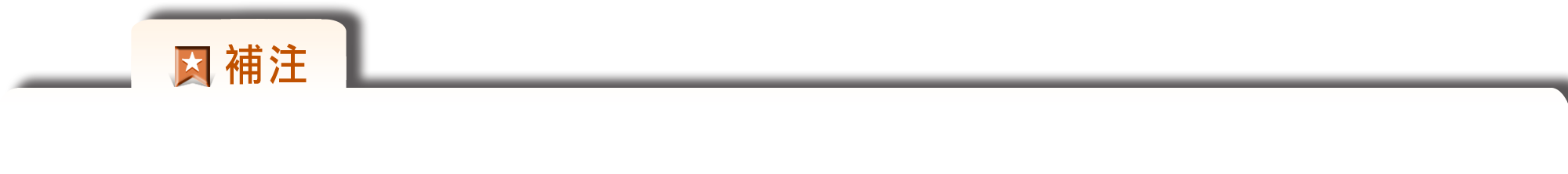 百年思索：閱讀本書彷彿置身於時光隧道中，任作者穿梭於百年來的文化空間，旁徵博引，筆鋒帶著感情的啟發讀者對一切價值做重新評估的探險。
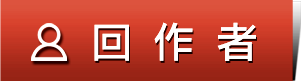 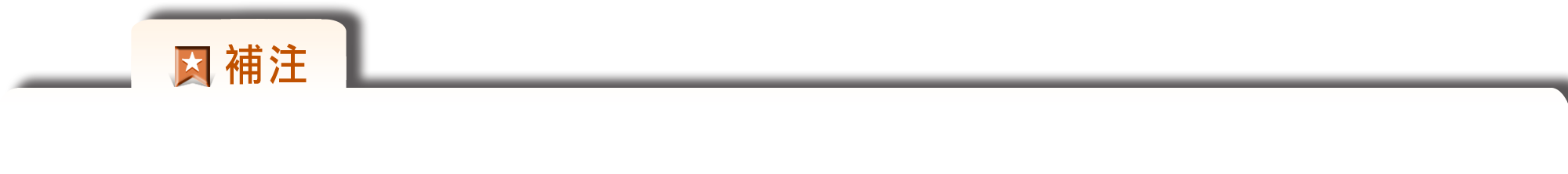 親愛的安德烈：龍應台和二十一歲的安德烈透過三十六封電子家書，進入彼此的生活世界、內心世界，而相互了解。
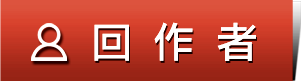 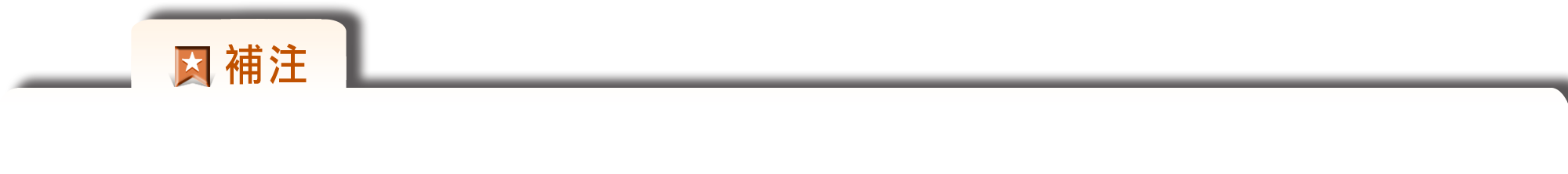 大江大海一九四九：龍應台以專欄記者的方式殷勤採訪，「看民族的流亡遷徙，看上一代的生死離散，傾聽戰後的倖存者、鄉下的老人家」，重新梳理六十年前的這段歷史，重新凝視關於人的尊嚴以及生命價值。
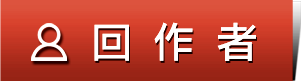 三、課文
第一段 第二段 第三段
第四段 第五段 第六段
第七段 第八段 第九段
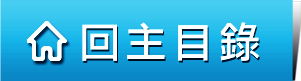 第一段
ㄧㄚ
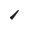 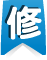 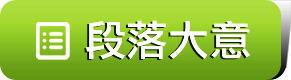 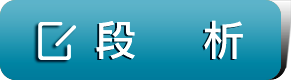 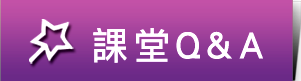 華安　上小學第一天，我和他手牽著手，穿過好幾條街，到維多利亞小學。九月初，家家戶戶院子裡的蘋果和梨樹都綴滿了拳頭大小的果子，枝枒　因為負重而沉沉下垂，越出了樹籬，勾到過路行人的頭髮。
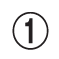 略喻
正如人因為成長、成熟，終將走出家庭的保護與藩籬，開展自己的生命
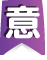 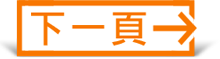 第一段
ㄑㄩㄝ
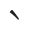 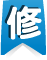 很多很多的孩子，在操場上等候上課的第一聲鈴響。小小的手，圈在爸爸的、媽媽的手心裡，怯　怯的眼神，打量著周遭。他們是幼稚園的畢業生，但是他們還不知道一個定律：一件事情的畢業，永遠是另一件事情的開啟。
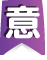 象徵父母對子女呵護備至
映襯
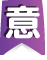 人生就是在不斷的結束與開啟中，一步步邁向不
同的階段；幼之生到老之死，正是生命不變的循環
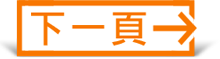 第一段
鈴聲一響，頓時　人影錯雜，奔往不同方向，但是在那麼多穿梭紛亂的人群裡，我無比清楚地看著自己孩子的背影──就好像在一百個嬰兒同時哭聲大作時，你仍舊能夠準確聽出自己那一個的位置。華安背著一個五顏六色的書包往前走
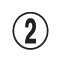 母親關愛至深，目光的焦點永遠只有自己孩子的身影
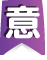 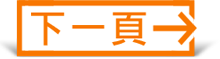 第一段
，但是他不斷地回頭；好像穿越一條無邊無際的時空長河，他的視線和我凝望的眼光隔空交會。
　　我看著他瘦小的背影消失在門裡。
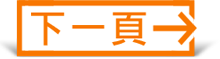 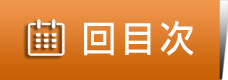 第二段
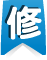 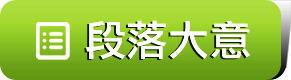 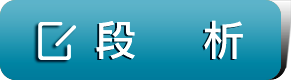 十六歲，他到美國作交換生　一年。我送他到機場。告別時，照例擁抱，我的頭只能貼到他的胸口，好像抱住了長頸鹿的腳。他很明顯地在勉強忍受母親的深情。
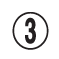 明喻
青春期的孩子，和母親之間已出現身體和心理上的疏離
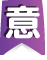 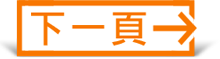 第二段
ㄕㄨ
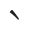 他在長長的行列裡，等候護照　檢驗；我就站在外面，用眼睛跟著他的背影一寸一寸往前挪。終於輪到他，在海關　窗口停留片刻，然後拿回護照，閃入一扇門，倏　忽　不見。
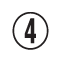 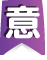 表示母親目光緊緊跟隨，深情不捨的依戀
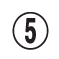 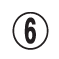 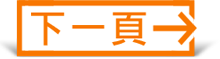 第二段
我一直在等候，等候他消失前的回頭一瞥  。
但是他沒有，一次都沒有。
ㄆ一ㄝ
●
●
●
●
類疊
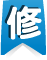 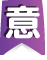 孩子無法體會母親不捨的心情，只顧奔向自己的未來（與幼時對母親的依戀形成對比）
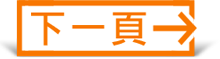 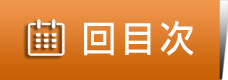 第三段
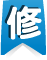 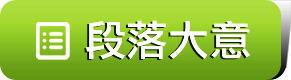 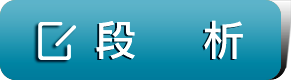 現在他二十一歲，上的大學，正好是我教課的大學。但即使是同路，他也不願搭我的車。即使同車，他戴上耳機──只有一個人能聽的音樂，是一扇緊閉的門。有時他在對街等候公車，
華安就讀香港大學經濟系， 當時作者亦任教於此
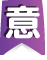 暗喻
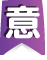 「緊閉的門」亦象徵其拒
絕與母親溝通而緊閉的心門
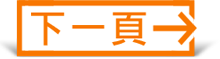 第三段
ㄙㄨㄟ
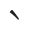 ㄊㄠ
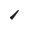 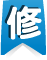 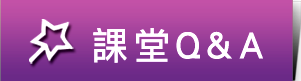 我從高樓的窗口往下看：一個高高瘦瘦的青年，眼睛望向灰色的海；我只能想像，他的內在世界和我的一樣波濤　深邃　，但是，我進不去。一會兒公車來了，擋住了他的身影。車子開走，一條空蕩蕩的街，只立著一只郵筒。
孩子心中的世界正如其眼中的大海一般深邃，灰色象徵難以透視的內在
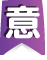 略喻
是作者內心孤獨、冷清的投射，郵筒象徵作者對兒子回應的渴望，期待封閉阻絕的親子關係能再開啟、交流
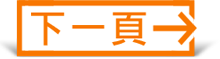 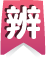 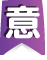 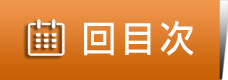 第四段
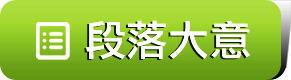 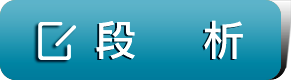 我慢慢地、慢慢地了解到，所謂父女母子一場，只不過意味著，你和他的緣分就是今生今世不斷地在目送他的背影漸行漸遠。你站立在小路的這一端，看著他逐漸消失在小路轉彎的地方，而且，他用背影默默告訴你：不必追。
兒子已經成長自立，母親終須放手，追亦徒然
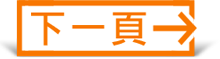 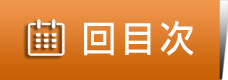 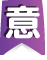 第五段
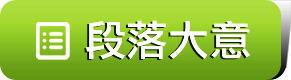 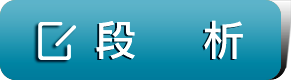 我慢慢地、慢慢地意識到，我的落寞，彷彿和另一個背影有關。
落寞的感覺來自兒子成長的疏離和父親老逝的無可奈何
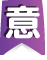 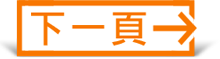 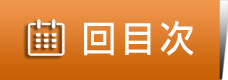 第六段
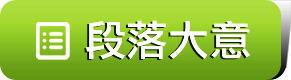 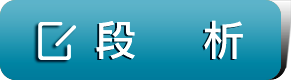 博士學位讀完之後，我回臺灣教書。到大學報到第一天，父親用他那輛運送飼料的廉價小貨車長途送我。到了我才發覺，他沒開到大學正門口，而是停在側門的窄巷邊。卸下行李之後，他
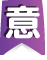 當時任中山大學客座副教授
因為不希望別人看到女兒搭廉價小貨車，流露人父的疼惜之意
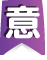 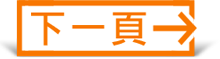 第六段
ㄑㄧㄥ
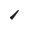 ㄉㄠ
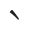 爬回車內，準備回去，明明啟動了引擎       ，卻又搖下車窗，頭伸出來說：「女兒，爸爸覺得很對不起你，這種車子實在不是送大學教授的車子。」
　　我看著他的小貨車小心地倒　車，然後噗　噗駛出巷口，留下一團黑煙。直到車子轉彎看不
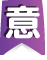 自覺女兒搭乘貨車會有失教授的顏面，因而心中感到愧疚
ㄆㄨ
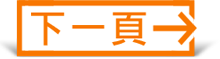 第六段
見了，我還站在那裡，一口皮箱旁。
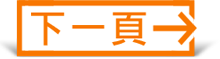 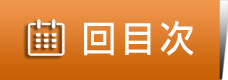 第七段
ㄒㄧㄝ
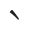 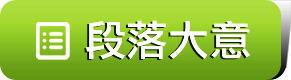 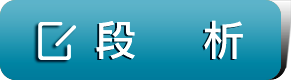 每個禮拜到醫院去看他，是十幾年後的時光了。推著他的輪椅散步，他的頭低垂到胸口。有一次，發現排泄　物淋滿了他的褲腿，我蹲下來用自己的手帕幫他擦拭，裙子也沾上了糞便，但
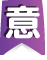 父親隨著歲月步入老病的階段
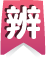 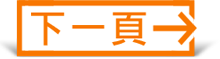 第七段
ㄇㄛ
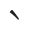 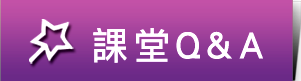 是我必須就這樣趕回上班。護士接過他的輪椅，我拎　起皮包，看著輪椅的背影，在自動玻璃門前稍停，然後沒　入　門後。
　　我總是在暮色沉沉中奔向機場。
ㄌㄧㄥ
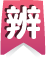 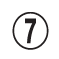 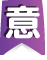 不捨老病的父親，所以總到不得不走時才離開醫院
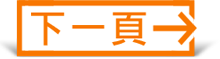 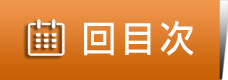 第八段
ㄊ一
ㄌㄩㄝ
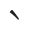 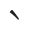 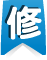 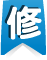 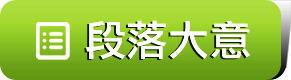 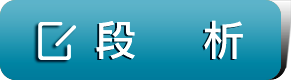 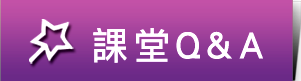 火葬場的爐門前，棺木是一只巨大而沉重的抽屜　，緩緩往前滑行。沒有想到可以站得那麼近，距離爐門也不過五公尺。雨絲被風吹斜，飄進長廊內。我掠　開　雨溼了前額的頭髮，深深、深深地凝望，希望記得這最後一次的目送。
暗喻
雙關
雨絲烘托悲傷的情境，「絲」與「思」諧音寄託思念之意
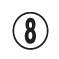 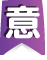 目送父親棺木火化，流露出為人子女的不捨與深情
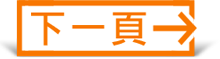 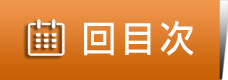 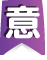 第九段
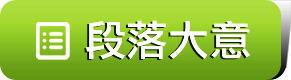 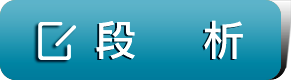 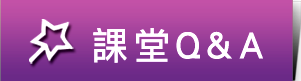 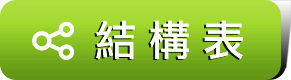 我慢慢地、慢慢地了解到，所謂父女母子一場，只不過意味著，你和他的緣分就是今生今世不斷地在目送他的背影漸行漸遠。你站立在小路的這一端，看著他逐漸消失在小路轉彎的地方，而且，他用背影默默告訴你：不必追。
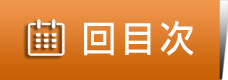 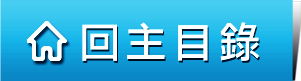 第一段
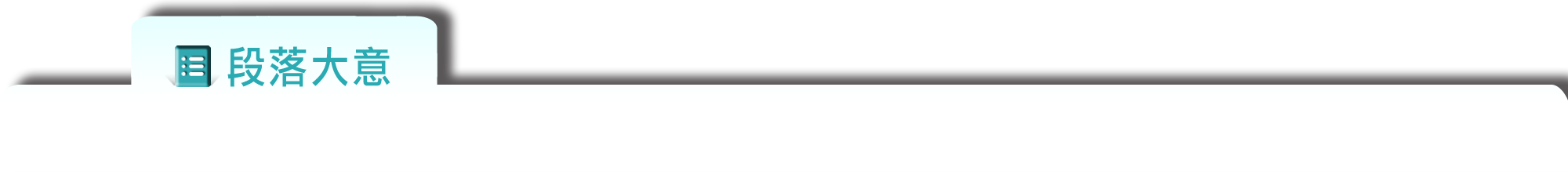 ‧寫孩子幼小時對父母依戀不捨，親子之間似  
　有莫名的心靈感應。
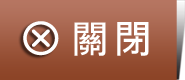 第一段
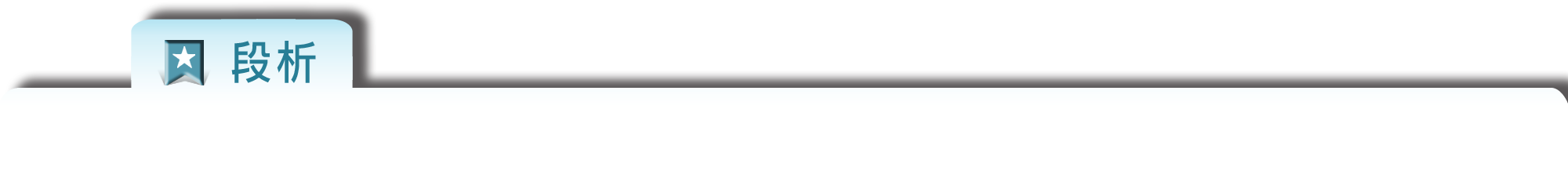 ‧母與子手牽著手上學，然而面對孩子的成長　
　終須放手，只能目送孩子的背影消失在門裡。
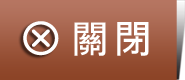 第二段
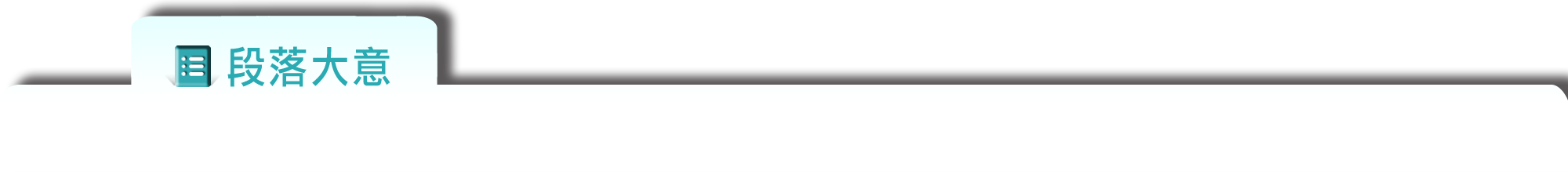 ‧寫孩子成長的疏離，勉強忍受母親的深情。
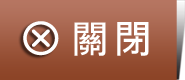 第二段
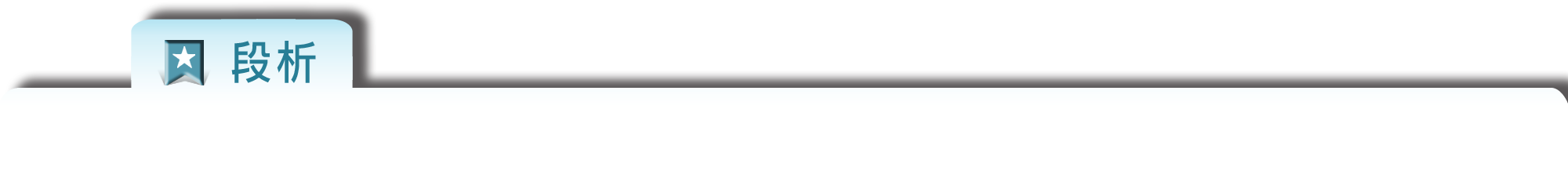 ‧華安離開海關前，對母親連回頭一瞥都沒有
　，和在幼稚園時不斷回頭的依戀形成對比。
　此衝擊母親的心靈，感受到孩子成長後自己
　的失落感。
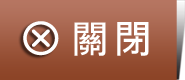 第三段
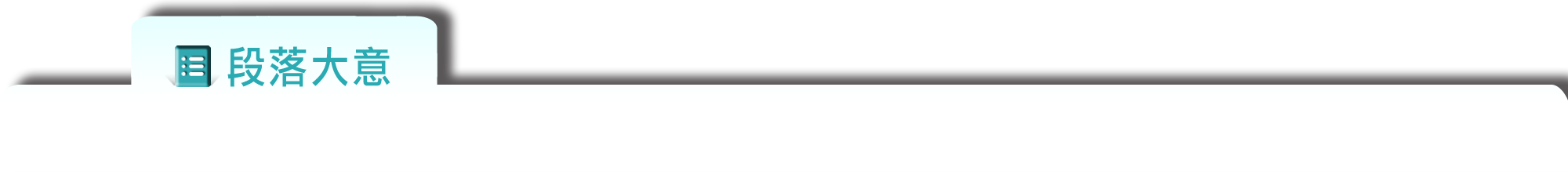 ‧寫孩子成年後有自己的世界，與母親的世界
　隔絕不通。
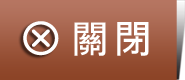 第三段
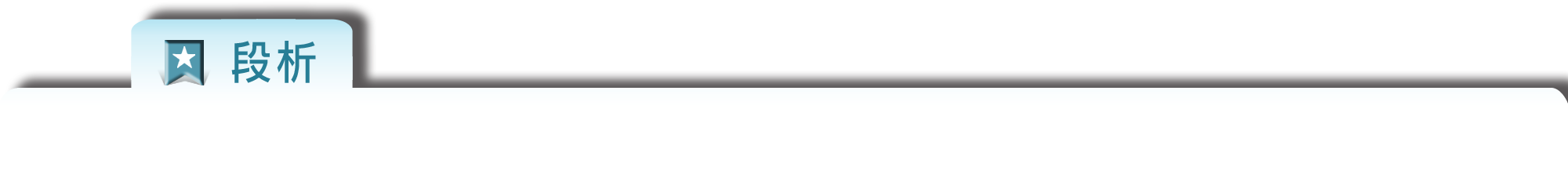 ‧從高樓遠眺候車的兒子， 由畫面上的距離，
　將親子間無形的距離具象化。
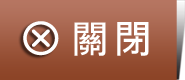 第四段
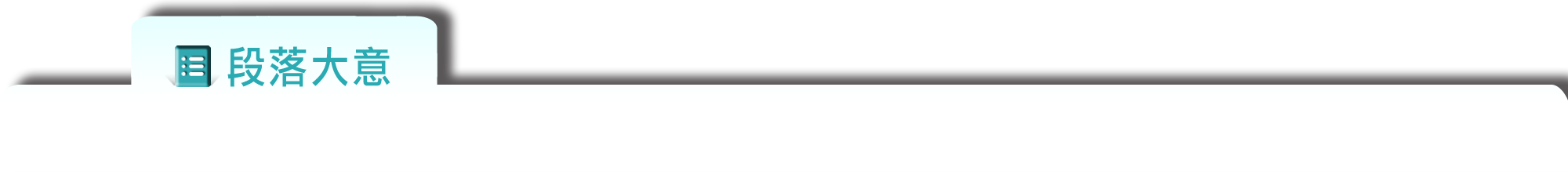 ‧面對孩子成長而離開的必然，作者體悟出無
　法追所以不必追的道理。
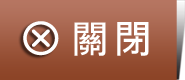 第四段
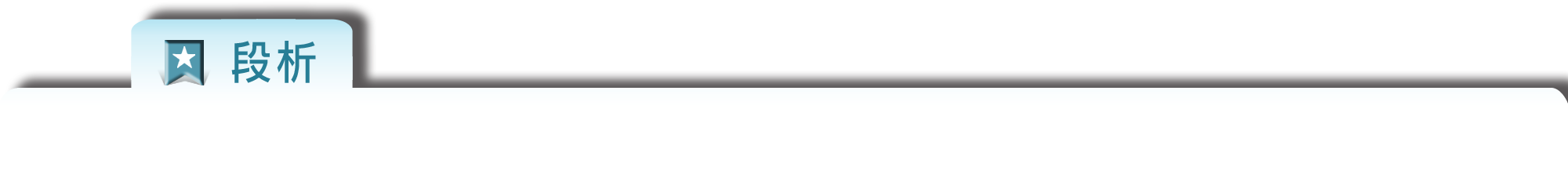 ‧以「目送背影」且「不必追」總結對母子關
　係的感悟，並與後文對父女關係的感悟相映
　照。
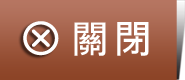 第五段
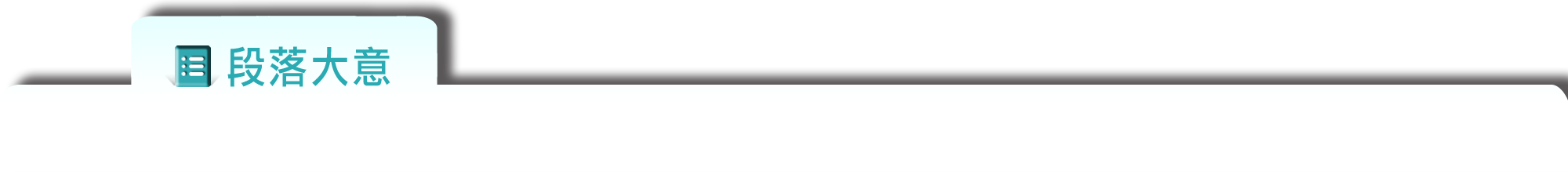 ‧因望著兒子的背影，而回想到與父親的記憶。
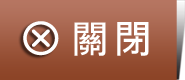 第五段
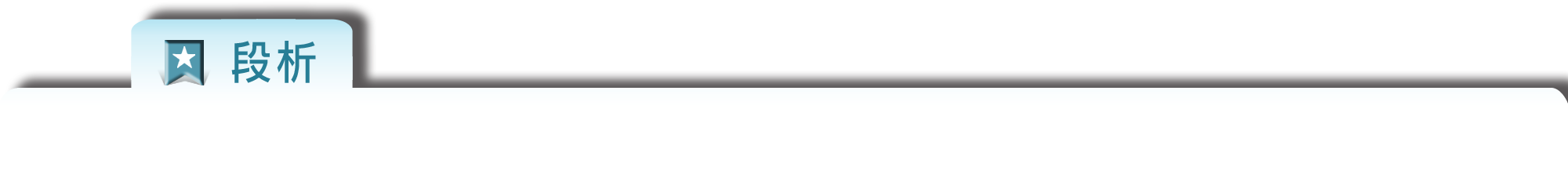 ‧以「背影」做為過渡的媒介：上承兒子離去
　而消逝的背影，下啟父親逐漸老病而終至死
　別的背影。
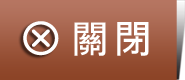 第六段
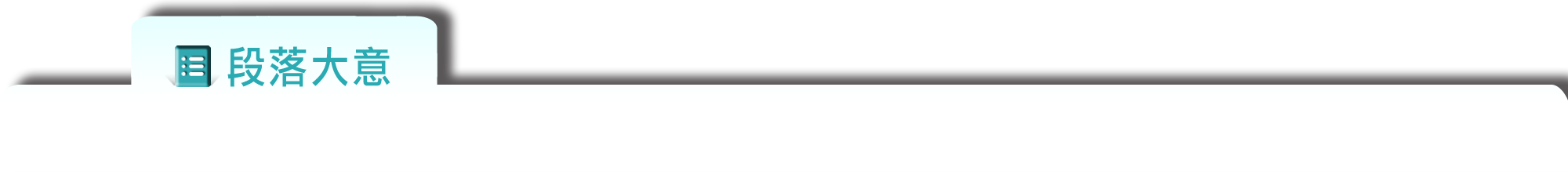 ‧寫父親深恐自己廉價貨車有損教授女兒顏面
　的父愛。
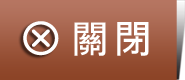 第六段
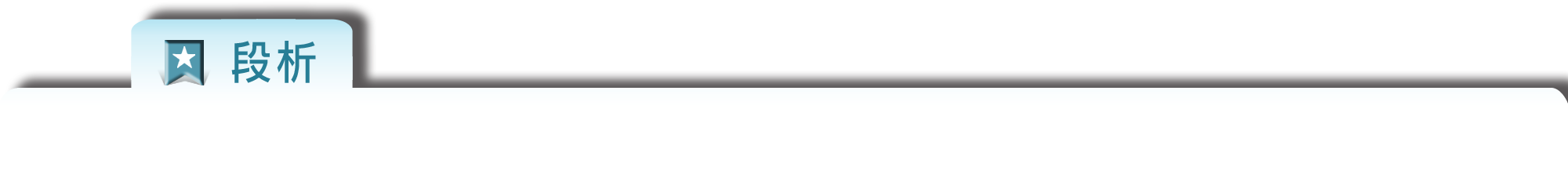 ‧作者目送父親離去後仍站在原地凝望，眼光
　中蘊含無限的情意。
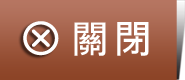 第七段
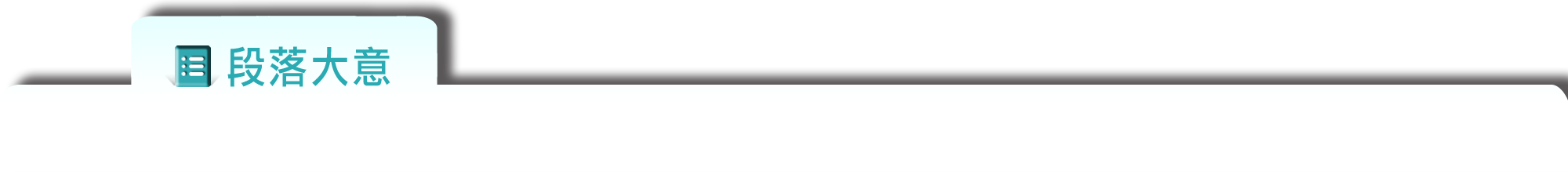 ‧寫面對父親的老病，自己即使工作忙碌，亦
　不忘每週探視。
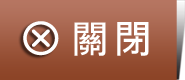 第七段
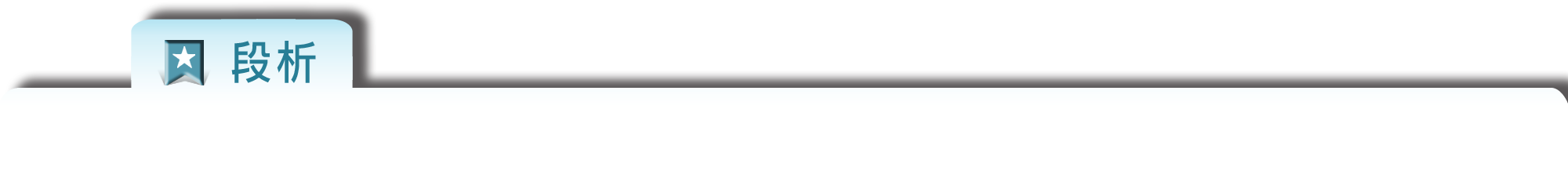 ‧單純的敘事中寫出對父親老病的眷念憂慮，
　寄寓子女心中的不捨與不忍。
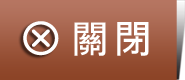 第八段
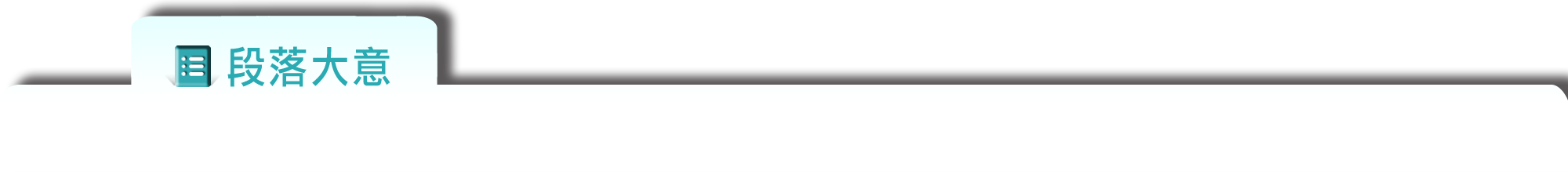 ‧寫父親過世，對父親最後一次的目送。
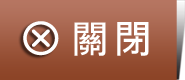 第八段
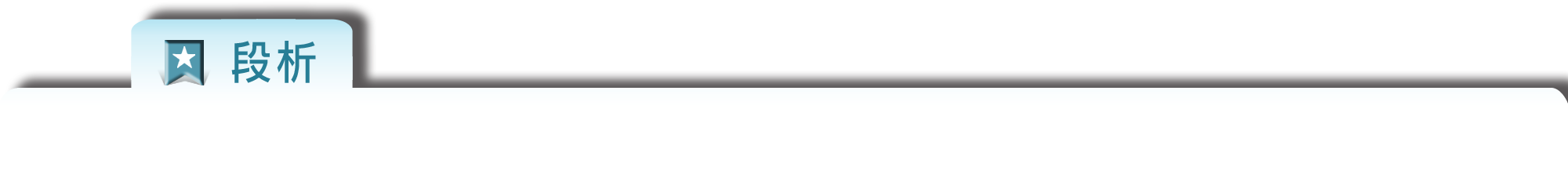 ‧藉由父親棺木進火葬場前的場景描述，表達
　父女距離雖近，卻已是生死之遙。
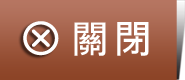 第九段
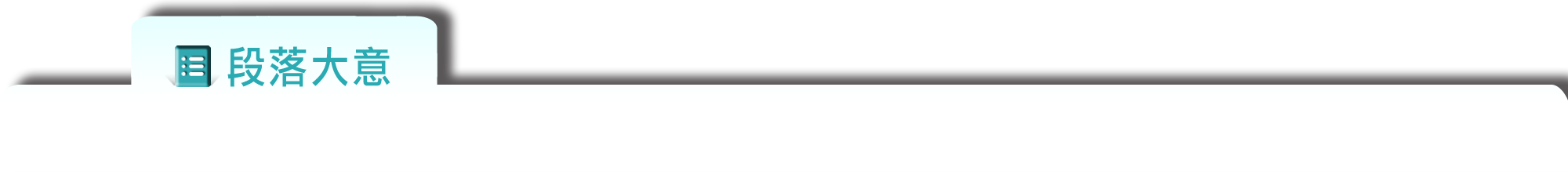 ‧面對生老病死的必然，體悟了「目送」的道
　理。
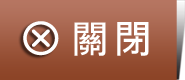 第九段
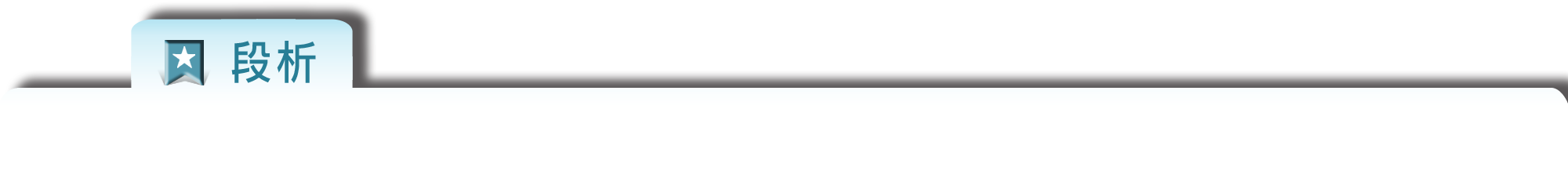 ‧以「目送背影」且「不必追」總結對父女關
　係的感悟，並與前文對母子關係的感悟相映
　照。
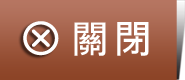 補注
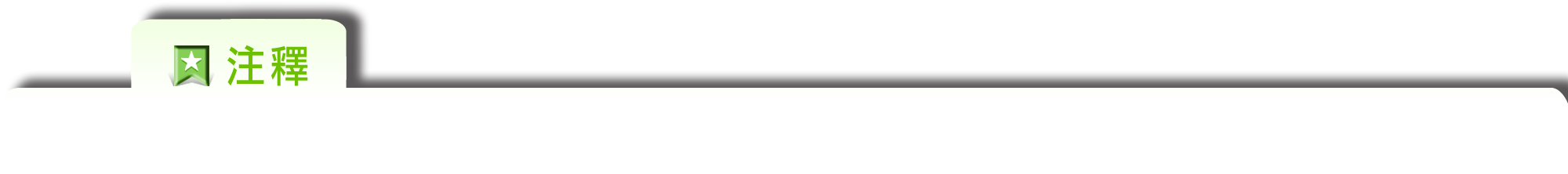 1.華安：即安德烈•華安（Andreas Walther)，
  龍應台的大兒子，父親為德國人。生於臺灣，
  之後移居瑞士及德國。
     龍應台離開歐洲來臺擔任臺北市文化局局長時，	安德烈十四歲；而結束臺北市政府的工作時，安	德烈已是十八歲的青年。龍應台曾和安德烈約定	以通信的方式共寫一個專欄，希望以此進入十八	歲兒子的世界。兩人的書信往來，輯為《親愛的	安德烈》一書。
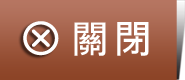 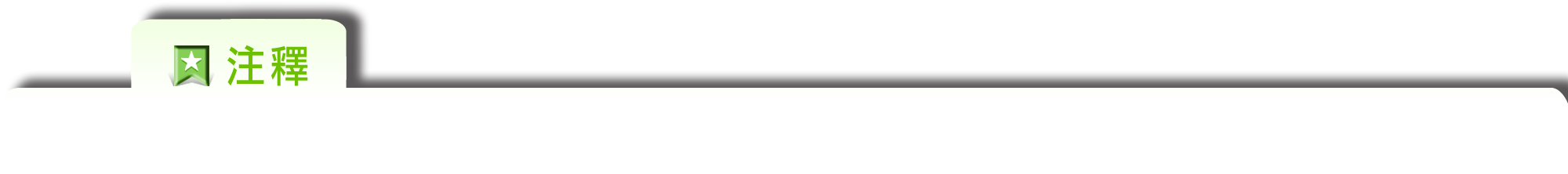 2.頓時：立刻。
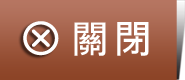 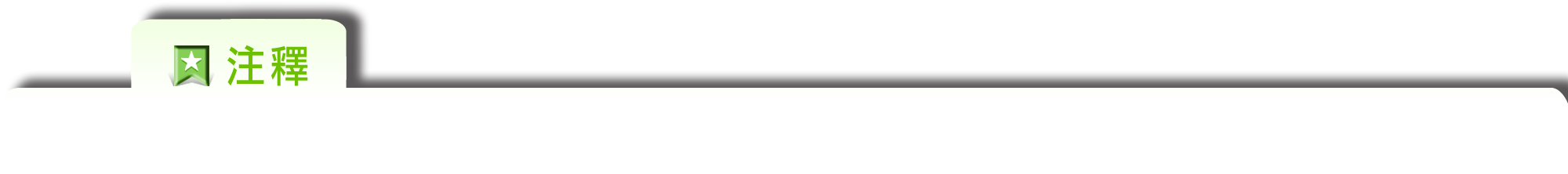 3.交換生：即國際交換學生。
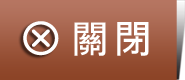 ㄕㄨ
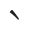 補注
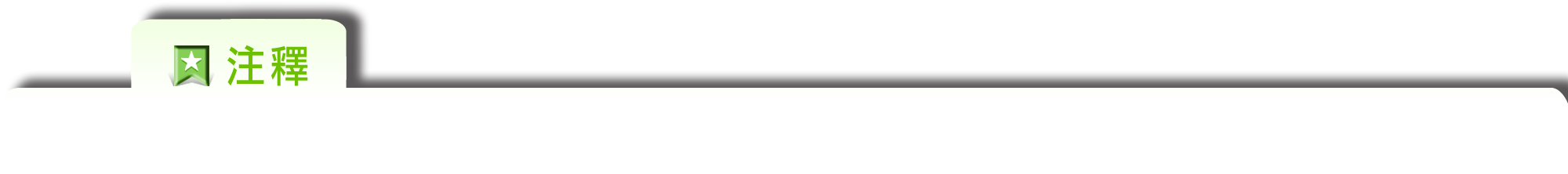 4.護照：政府所核發的證件。國人在境外用以證
  明國籍身分，可藉以請求外交保護，並申請准
  予居留或通行。
　　 護照之名源於清朝，政府根據此通行證件證明身
     分，提請邊境關防檢查機關予以「保護」和「關
     照」，給予通行的便利和必要的協助。
5.海關：辦理出入國境的監督、檢查及徵收關稅
  等事務的機關。
6.倏　忽：很快的。亦作「倏乎」。
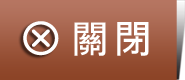 ㄇㄛ
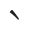 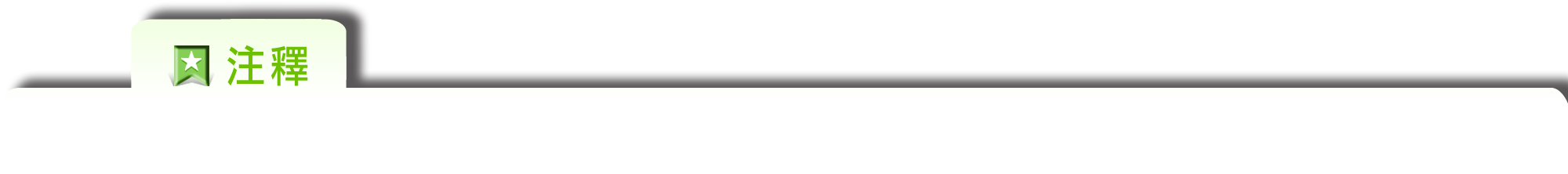 7.沒　入：本指沉入水中，此表消失。
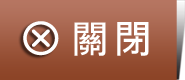 ㄌㄩㄝ
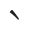 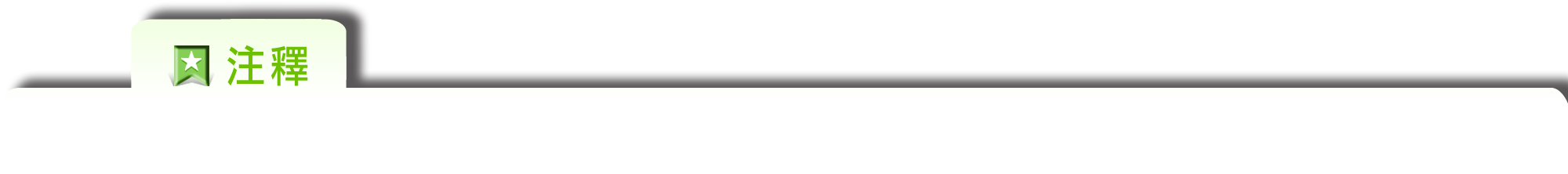 8.掠　開：用手輕輕撥開。
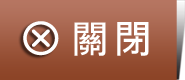 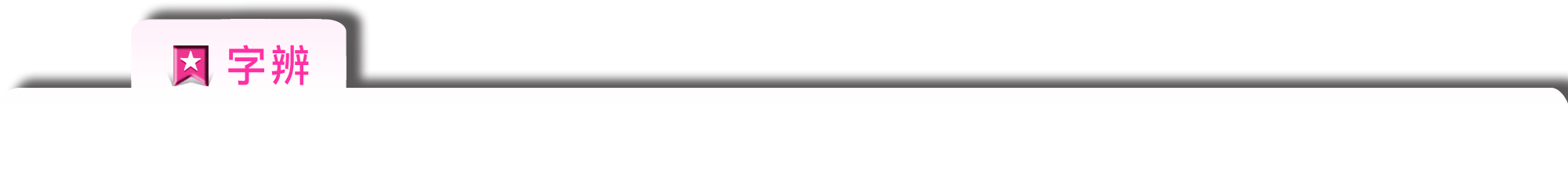 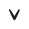 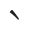 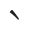 ㄍㄨㄢ
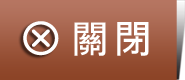 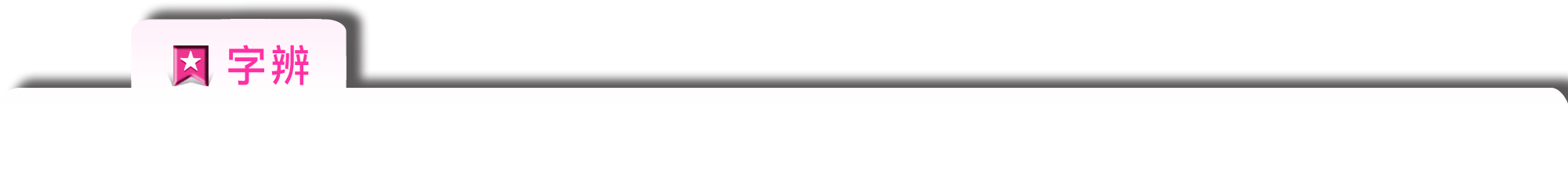 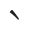 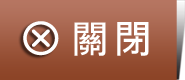 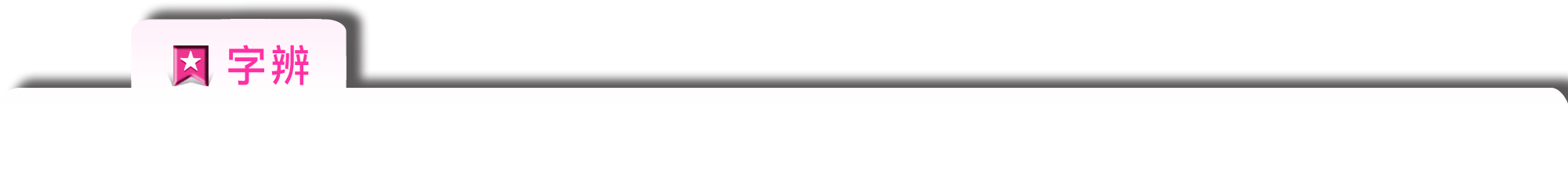 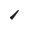 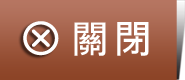 第一段
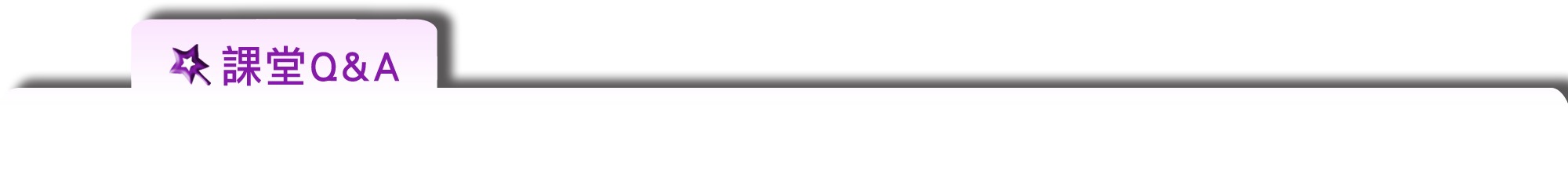 文中「枝枒因為負重而沉沉下垂，越出了樹籬」，
對照後文內容，推測有何弦外之音？
答：
人因為成長、成熟，終將走出家庭的保護與藩籬，開展自己的生命。
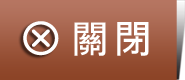 第三段
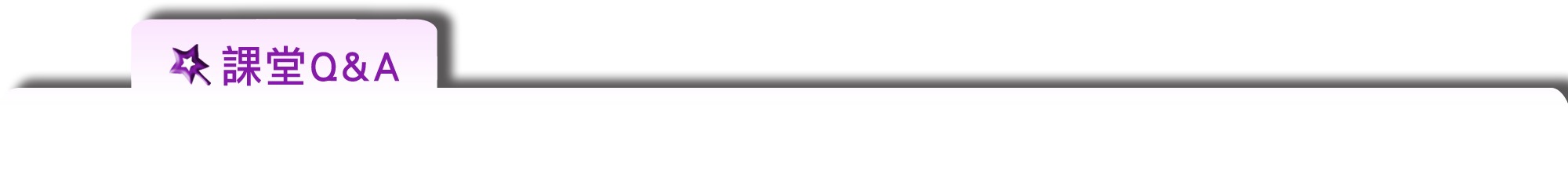 文中「眼睛望向灰色的海」，有何象徵意涵？
答：
灰色渾沌不清，大海遼闊深邃，以眼中的世界象徵其內心的世界，難以被探知理解。
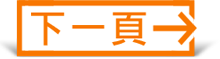 第三段
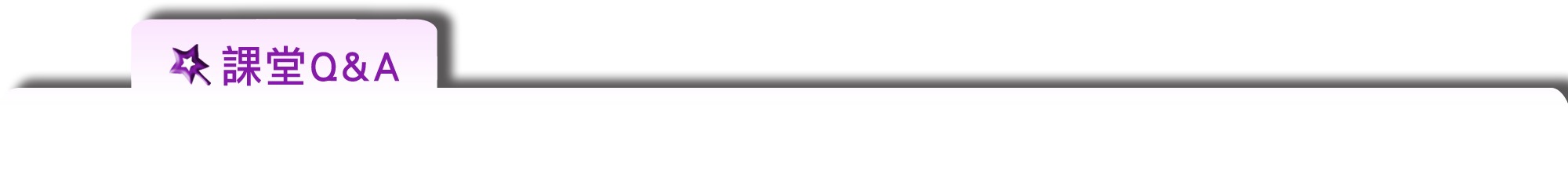 文中「一條空蕩蕩的街，只立著一只郵筒」，有何
象徵意涵？
答：
人們訊息及情感的交流，藉由郵筒中的信件傳遞，故以「只立著一只郵筒」象徵母子兩人世界的隔離，並寄託彼此能有所溝通的期望。
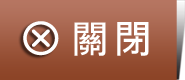 第七段
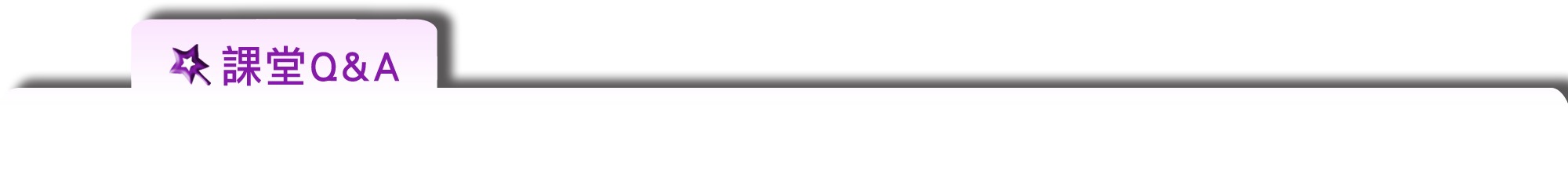 文中「暮色沉沉」除了實指時間之外，還有何意
涵？
答：
「暮色沉沉」不僅表示時間，也影射父親生命如日薄西山，同時也是自己心境黯然的寫照。
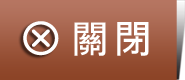 第八段
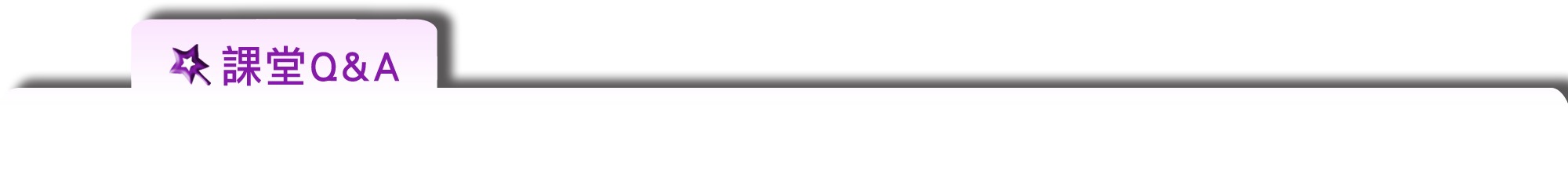 文中「雨絲被風吹斜，飄進長廊內」，此語有何雙
關意涵？
答：
「絲」與「思」諧音，暗寓對父親的思念之意。
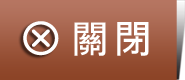 第九段
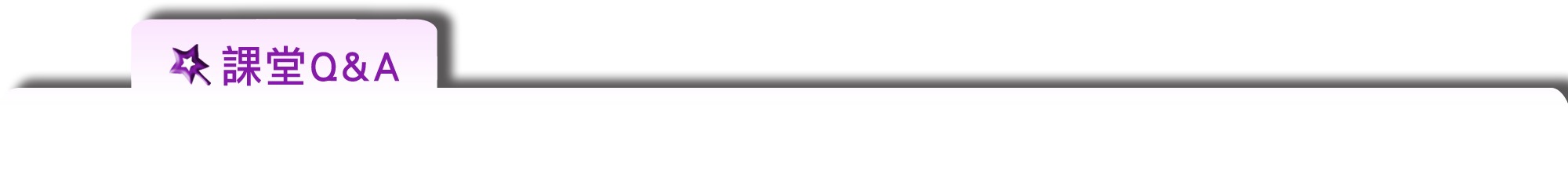 文中僅有敘事及對事理的感悟，而未明言心中的情
感，作者如此安排有何用意？
答：
由敘事中畫面的呈現，可以喚起讀者相似的記憶，讀者可藉由自身的經驗想見其中的情感，更具感染力。
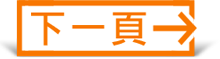 第九段
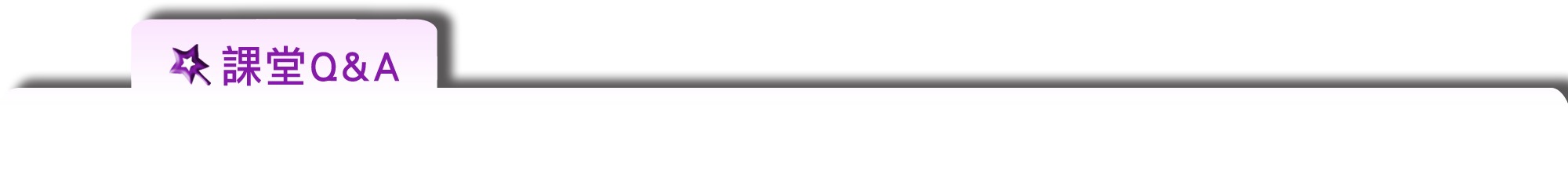 同樣為人子女，龍應台和兒子的表現有何不同？
答：
青春期的兒子不能體會為人父母的心情，所以以冷漠回應父母的深情；龍應台以為人父母的眼光看待過去父親的體貼與疼惜，心中充滿理解與感恩。
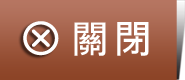 四、結構表
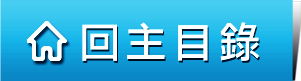 上小學時—兒子不斷回頭，對父母依戀不捨
十六歲時—兒子出國，在過海關後就迅速離去，沒
                  有回頭
二十一歲時—兒子與母親的世界隔絕不通
母與子的場景
—今生今世不斷地在目送他的背影漸行漸遠，而且
    不必追
對親子關係的感發
目送
—我的落寞，彷彿和另一個背影有關
以背影承上啟下
作者回臺任教時—父親親送，流露對女兒的疼惜之情
父親老病時—每週探視，目送父親背影的不忍
父親過世火化時—最後一次目送的不捨
父與女的場景
—今生今世不斷地在目送他的背影漸行漸遠，而且
    不必追
對親子關係的感發
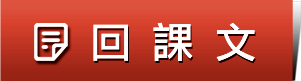 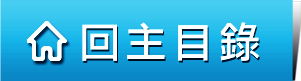 五、課文賞析
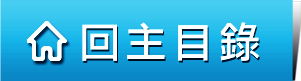 課文賞析
〈目送〉一文，從兒子的成長聯想到過去的自己，也從父親的身上看到現在與未來的自己，從中體會到親子間情緣的流轉，就是「今生今世不斷地在目送他的背影漸行漸遠」，於是漸漸得出「不必追」的體悟。 
　　本文先歷敘自己身為母親目送兒子的背影：兒子初上小學，目送他進入教室時的凝望難捨；兒子到美國當交換學生在機場通關時，目送那倏地  消失、沒有回頭的背影；兒子上大學時，望著他隨公車離去依舊不曾回頭的身影。
　　 接著作者回想起自己身為女兒目送父親的背
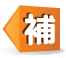 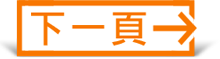 課文賞析
影：多年前，父親用廉價的小貨車送她到任教的大學時，目送父親離去；然後是父親病重住院時，目送父親在輪椅上被護士推回病房的背影；而火葬場那一幕，則是對父親最後一次的目送。作者以富含深情的「目送」眼神貫串全文，而以「背影」做為過渡的媒介，將母子與父女兩個情境巧妙銜接。
　　全文善用對比手法，呈現親子間的關係：華安幼時不斷回頭凝望，長大時卻是一次都沒有回頭。而作者面對父親逐漸凋零時的不忍與不捨，
也和兒子面對自己時的淡漠，形成情感上的對比。
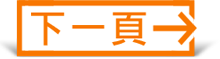 課文賞析
文中描繪的景象，也是作者內在心理的投射
。如從高處俯視的畫面，呈現母子兩人遙遠的距
離。兒子眼睛望向灰色的海，顯現其深邃無法探
知的內心。「空蕩蕩的街」意謂母親心中的孤獨
、冷清，而「一只郵筒」正是對兒子回應的渴望。
　　在人倫的深情目送中，作者敘述了一個人生
命與情感的完整歷程：兒子的部分是生命的開始
，父親走向衰老死亡，則是生命的結束。一幕幕
極富情感形象的畫面，觸動讀者生命中的記憶，
舉重若輕   ，令人低迴感動。
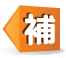 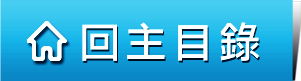 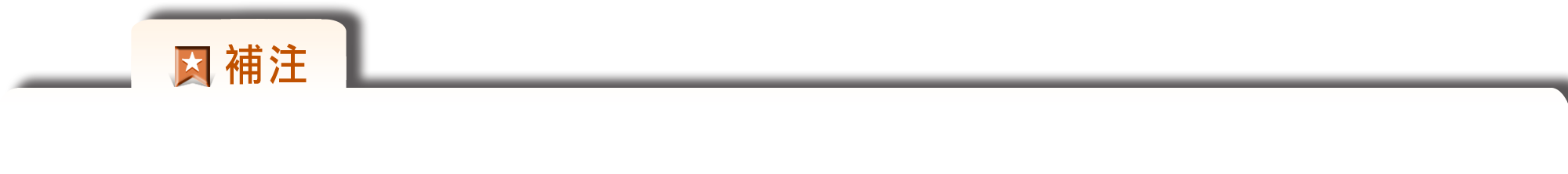 倏地：忽然的、迅速的。
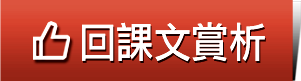 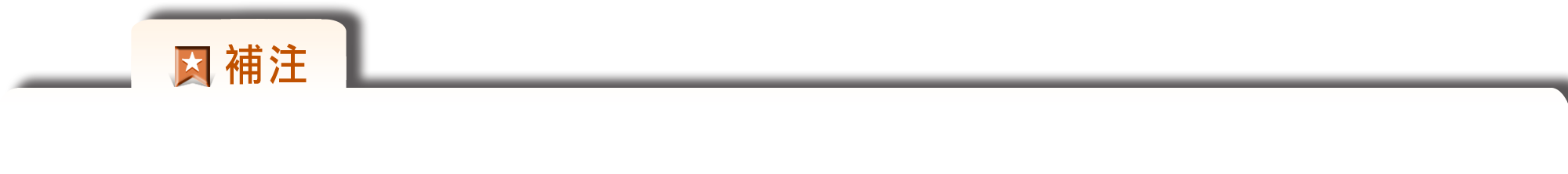 舉重若輕：重的東西能輕易舉起，此指用簡樸的文字表達深厚的情感。
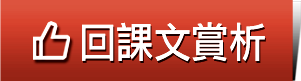 六、問題討論
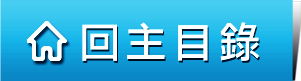 一、本文出現兩次「他用背影默默告訴你：不必追」，其中「不必追」的原因何在？
答：
文中兩次出現「他用背影默默告訴你：不必追」的敘述：其一在描寫母子關係時：孩子成長後自有其獨立的世界與人生，父母不可能永遠跟隨在側，因此「不必追」的意涵在於懂得「放手」的哲學以及「追亦徒然」的體悟。其二在描寫父女關係時：生命終究將步上死亡的歷程，是任何人都無法強求或挽留的，因此面對父親的死別，「不必追」的體悟是因為無法追、不能追，有一種參透生死的豁然。
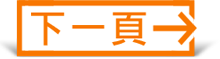 二、請就文中「目送」的各個場景，說出其中蘊含的意義與情感。
答：
1.目送兒子離去：
(1)兒子第一天上小學：孩子幼年時還會依
   戀父母，有一種甜蜜溫馨的滿足感。
(2)兒子當交換學生在機場的送行、從高樓
   的窗口往下看上大學的兒子：孩子成長 
   後走自己的路，父母無法隨行，有一種
   落寞惆悵的失落感。
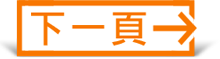 二、請就文中「目送」的各個場景，說出其中 
         蘊含的意義與情感。
2.目送父親離去：
(1)作者第一天到大學任教，目送父親開小貨
   車離去的背影：感受到父親對自己的愛， 
   感動難忘。
(2)作者到醫院探望父親，目送護士推走坐在
   輪椅上父親的背影：對父親悉心照料，為
   其忙碌奔波不以為苦，並對年老罹病的父
   親感到不忍。
(3)父親棺木送入火葬場的背影：面對生命必
   然的結局，仍有對父親死別的不捨。
答：
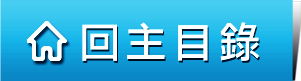 七、應用練習
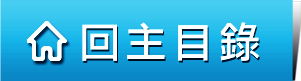 一、單一選擇題
(    )1.下列各組「　」內的字，何者讀音			完全相同？　
        (A)點「綴」／「掇」拾／「啜」泣　
        (B)「潦」倒／「撩」亂／同「僚」　
        (C)「拎」起／「泠」泠／優「伶」　
        (D)郵「筒」／「胴」體／「恫」嚇
B
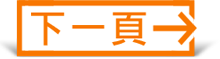 解析：
(A)ㄓㄨㄟˋ／ㄉㄨㄛˊ／ㄔㄨㄛˋ。
(B)ㄌㄧㄠˊ。潦倒：不得志的樣子／撩亂:紛亂／同僚：同事。
(C)ㄌㄧㄥ／ㄌㄧㄥˊ。泠泠：狀聲詞。形容清脆激越的聲音／ㄌㄧㄥˊ。優伶：演員。
(D)ㄊㄨㄥˇ／ㄉㄨㄥˋ。胴體：人的軀體／ㄉㄨㄥˋ。恫嚇：虛張聲勢，恐嚇他人。
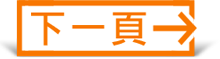 (    )2.下列文句，何者字形完全正確？　　
       (A)一條空宕宕的街，只立著一只郵筒　
       (B)我的落漠，彷彿和另一個背影有關　
       (C)枝枒因為負重而沉沉下垂，越出了
          樹籬
       (D)參天古木高聳入雲，有一柱擘天的
          氣勢
C
(A)宕宕→蕩蕩。(B)漠→寞。(D)擘→擎。一柱擎天：用以比喻能獨立肩負重責大任。
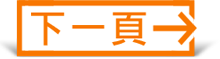 (    )3.下列選項，何者修辭用法與其他不同？   　　
        (A)一件事情的畢業，永遠是另一件事情		  的開啟　
        (B)告別時，照例擁抱，我的頭只能貼到		  他的胸口，好像抱住了長頸鹿的腳	
        (C)即使同車，他戴上耳機──只有一個		  人能聽的音樂，是一扇緊閉的門	
        (D)火葬場的爐門前，棺木是一只巨大而		  沉重的抽屜，緩緩往前滑行
A
(A)映襯
(B)(C)(D)譬喻
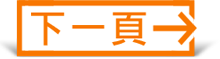 D
(    )4.下列「　」內的詞語，何者代換後意義
        不變？　
        (A)我只能想像，他的內在世界和我的一
           樣波濤「深邃」／起伏
        (B)在海關窗口停留片刻，然後拿回護照
           ，閃入一扇門，「倏忽」不見／良久　
　      (C)我拎起皮包，看著輪椅的背影，在自
           動玻璃門前稍停，然後「沒入」門後
           ／沉沒　
        (D)我「掠開」雨溼了前額的頭髮，深深
           、深深地凝望，希望記得這最後一次
           的目送／撥開
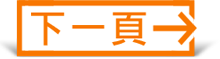 解析：
(A)應改為「深遠」。
(B)倏忽：很快的／良久：很久。
(C)沒入：此表消失之意。
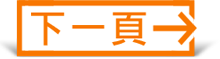 D
(    )5.「在那麼多穿梭紛亂的人群裡，我無比
        清楚地看著自己孩子的背影──就好像
        在一百個嬰兒同時哭聲大作時，你仍舊
        能夠準確聽出自己那一個的位置。」最
        主要的原因為何?　
        (A)作者視力良好，聽覺敏銳　　
        (B)作者孩子的形貌和聲音，與眾不同　
        (C)嬰兒的哭聲或幼兒的背影，特別容易
           辨識
        (D)母親關愛至深，眼中永遠只有自己孩
           子的身影
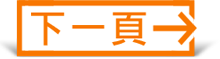 C
(    )6.下列敘述，何者表現出母親對孩子依 
        戀不捨的深情？　
       (A)小小的手，圈在爸爸的、媽媽的手
          心裡，怯怯的眼神，打量著周遭
       (B)即使同車，他戴上耳機──只有一
          個人能聽的音樂，是一扇緊閉的門
       (C)他在長長的行列裡，等候護照檢驗
          ；我就站在外面，用眼睛跟著他的
          背影一寸一寸往前挪
       (D)有一次，發現排泄物淋滿了他的褲
          腿，我蹲下來用自己的手帕幫他擦
          拭，裙子也沾上了糞便，但是我必
          須就這樣趕回上班
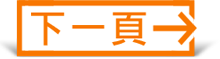 解析：
(A)表現孩子對父母的依賴，父母對孩子的呵護。
(B)表現親子間的隔閡疏離。
(D)表現對父親的深情。
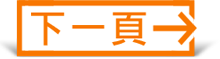 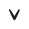 ㄨ
(    )7.下列有關〈目送〉一文的說明，何者正
        確？　
        (A)描寫親子之間的誤會與衝突　
        (B)兒子的忤  逆行為，令母親傷心欲絕
        (C)藉由母子的對話，呈現親情因代溝而
           產生的轉變　　
        (D)兒子眼睛望向灰色的海，顯現其深邃
           無法探知的內心
D
(A)(B)無此敘述。(C)文中無母子間的對話。
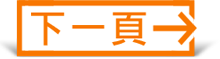 A
(    )8.下列有關臺灣當代女性作家的敘述，何
　　　　者正確？　
（甲）林文月：學術研究專攻六朝文學，散文風格溫	 婉細膩，譯有日本古典文學名著《源氏物語》
（乙）龍應台：散文既有閨閣柔婉的秀氣，也有批判	 社會、重視人文的剛勁豪情
（丙）琦君：多懷舊作品，以回憶故鄉、童年、親人	 、師友的散文最為人稱道，風格含蓄溫厚
（丁）席慕蓉：致力於散文藝術的創新，故鄉田園、	 社會關照與女性內心世界，都是她關注的主題	 ，自詡　為「不可救藥的散文愛好者」
ㄒ 
ㄩˇ
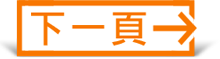 (    )8.下列有關臺灣當代女性作家的敘述，何
　　　　者正確？　
（戊）張曉風：早期詩作浪漫多情，近期則以書寫蒙古
　　　文化與草原景觀為主軸，詩文轉趨深沉
（己）簡媜：所著《野火集》揭開社會弊端，詞鋒尖銳
      犀利。近來作品從親情到時代的戰亂流離，風格
      細膩而感性
         (A)(甲)(丙)  (B)(乙)(己)
         (C)(丁)(戊)  (D)(戊)(己)
A
(乙)龍應台→張曉風。(丁)席慕蓉→簡媜。
(戊)張曉風→席慕蓉。(己)簡媜→龍應台。
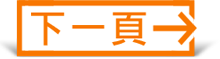 二、進階練習
ㄍㄢ
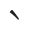 「親情」一直是文學作品中傳寫不輟的題材，以下所摘錄當代女作家書寫親情的作品，試就前後文意判斷，於括號內填入適當的詞語。
參考選項：
(A)手臂　(B)枷鎖　　　(C)羽翼　(D)隧道　
(E)脈搏　(F)捨身割肉  (G)宵衣旰 食
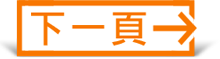 ㄉㄨㄣ
ㄕㄨㄣ
ㄑㄧ
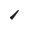 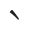 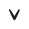 參考選項：
(A)手臂　(B)枷鎖　(C)羽翼　(D)隧道　
(E)脈搏　(F)捨身割肉　(G)宵衣旰食
ㄨㄟ
D
E
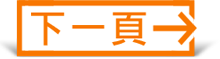 ㄌ
一
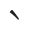 C
F
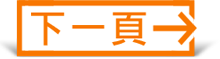 解析：
(Ｆ)捨身割肉：佛經中有菩薩捨身飼虎、割肉餵鷹的故事。此處則取犧牲自己之意。（「捨身飼虎」故事︰摩訶薩埵王子在竹林見一母虎新產七子，多日未進食奄奄一息。摩訶薩埵王子因之發起慈悲之心，躺臥老虎面前，以自己肉體餵食餓虎。「割肉餵鷹」故事：薩波達國王割下身上的肉餵大鷹，以此換取即將成為大鷹食物的鴿子的性命。）
(Ｇ)宵衣旰食：天未明就披衣起床，日暮才進食。形容勤於政事。
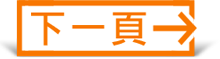 三、寫作練習
本文藉由一幕幕目送背影的描繪，表現深濃的親子
之情，而興起時光不再、情緣難續的感慨，你是否因此
而對身邊的人、事、物更懂得珍惜？請以「珍惜」為題
，擇一對象，抒發自己的體悟與感想。文長六百字左右。

作法提示：
1.父母無怨無悔的付出、師長的諄諄教誨、同學相處的
　情誼，或對寵物的深厚情感，都是可以寫作的材料。
2.可仿〈目送〉一文敘事與抒懷交錯的手法寫作。
3.宜透過擁有與失去的過程，寫出對「珍惜」的感受。
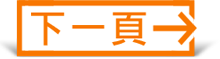 參考範文：珍惜
照片是記憶的保鮮盒，收藏我天真的童年、飛揚的青春，還有媽媽伴隨我成長的軌跡。不需要文字注解，那分愛已經清晰的寫在每一張屬於我們的照片裡。
　　窗外透進暖暖冬陽，映在媽媽年輕的臉上。肥嘟嘟的小手抓著媽媽的衣襟，嘴裡吸著汩汩乳汁。媽媽凝視著我，甜蜜滿足洋溢在嘴角。離開了孕育我生命的宮殿，攀上媽媽的懷抱，照片裡的我正滿足的品嘗著那一口一口的幸福滋味。
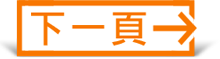 一張稚嫩的臉龐上，左頰腫脹而瘀青，這是幼兒園中班時，騎腳踏車的一場意外所留下的印記。當時由於路況不熟，一個急下坡使我煞車不及跌到橋邊，緊跟在後的媽媽飛撲而下，希望能及時救到我。在看到我跌落的一剎那，是害怕失去孩子的恐懼吧！媽媽眼裡、心裡只有我而忘了自己，驚惶的撲倒在地，雙手、膝蓋和衣服都磨破了。記得那沾著細沙混著血絲的雙手，是那樣緊緊擁著我，像是護持我一生的承諾。
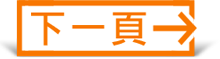 長大後，和同學的照片多了，和媽媽的照片少了。是因為我已不需要乳汁的滋養，媽媽的護持和陪伴了嗎？看著照片翻開一頁頁記憶
，才發現自己愚昧的忽視了「珍惜」的重要。亙古不移的親情，從呱呱墜地那一刻，就與我們的生命緊緊相繫。孩子會長大而父母會老去
，在歲月的流逝中，情緣無法永駐，唯有珍惜
，才能讓人生的遺憾畫下休止符。
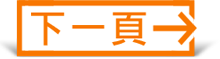 於是，我了解到所謂珍惜，就是讓每一刻的溫暖與美好，映在眼中刻在心底。因為知道曾有的過去不會再重來，所以能感恩惜福；在彼此的交流互動中，不吝惜表達自己的情意與感動。或許母女情緣僅是人間數十寒暑，但懂得「珍惜」，就能讓相處的時光留下最美的記憶。
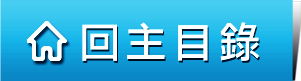 八、統測精選
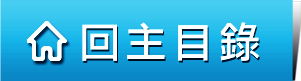 (    )1.閱讀下文，並推斷何者與作者所描			述的「文學」特質最不相關？ 
　      		文學像湖中倒影的白楊，像迷		宮中遠眺的星空，又像沙漠中開放			的玫瑰。
        (龍應台《百年思索‧在迷宮中仰望星斗》)
       (A)興發美感　 (B)引起遐想　
       (C)慰藉心靈　 (D)建構知識                         
                           (96統測)
D
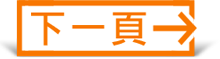 解析：
「迷宮中遠眺的星空」可引起遐想；「沙漠中開放的玫瑰」可慰藉心靈；「湖中倒影的白楊」可興發美感，故此段文字所描述的文學特質與「建構知識」最不相關。
‧本題測驗學生閱讀與理解的能力。
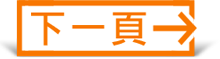 2.閱讀下文，回答第(1)～(3)題。  （99統測）
　　十六歲，他到美國作交換生一年。我送他到機場。告別時，照例擁抱，我的頭只能貼到他的胸口，好像抱住了長頸鹿的腳。他很明顯地在勉強忍受母親的深情。他在長長的行列裡，等候護照檢驗；我就站在外面，用眼睛跟著他的背影一寸一寸往前挪。終於輪到他，在海關窗口停留片刻，然後拿回護照，閃入一扇門，倏乎不見。我一直在等候，等候他消失前的回頭一瞥。但是他沒有，一次都沒有。
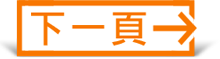 現在他二十一歲，上的大學，正好是我教課的大學。但即使是同路，他也不願搭我的車。即使同車，他戴上耳機──只有一個人能聽的音樂，是一扇緊閉的門。有時他在對街等候公車，我從高樓的窗口往下看：一個高高瘦瘦的青年，眼睛望向灰色的海；我只能想像，他的內在世界和我的一樣波濤深邃，但是，我進不去。一會兒公車來了，擋住了他的身影。車子開走，一條空蕩蕩的街，只立著一只郵筒。
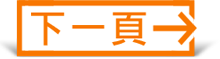 我慢慢地、慢慢地了解到，所謂父女母子一場，只不過意味著，你和他的緣分就是今生今世不斷地在目送他的背影漸行漸遠。你站立在小路的這一端，看著他逐漸消失在小路轉彎的地方，而且，他用背影默默告訴你：不必追。  　　　　　　
　　　　　　　　　　　　(龍應台〈目送〉)
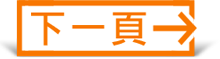 (    )(1)上文的主旨在敘寫什麼？　
         (A)兒子的叛逆令母親失望　
         (B)母親對親子之情的體悟　
         (C)母親對遠行兒子的思念　
         (D)親子之間的誤會與衝突
B
由前文的敘述及結語：「我慢慢地、慢慢地了解到，所謂父女母子一場，只不過意味著，你和他的緣分就是今生今世不斷地在目送他的背影漸行漸遠。」可知其主旨在敘寫母親對親子之情的體悟。
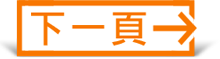 (    )(2)依據上文，「一條空蕩蕩的街，只立
         著一只郵筒」最可能的象徵意義為何？
         (A)兒子有著過人的身高　
         (B)信件傳遞的速度太慢　
         (C)在疏離中期待兒子的回應　
         (D)望子成龍的心願全然落空
C
郵筒的功能在傳遞雙方訊息，故有象徵回應之意。
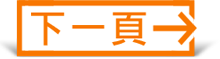 (    )(3)下列關於上文敘寫方式的敘述，何		者不正確？　
         (A)先說事件，再說思考體會　
         (B)事件中凸顯了母親、兒子的心態			對比　
         (C)透過「母親望著兒子」的描寫，			寓託母親的關愛　
         (D)藉由母子的對話，呈現親情因代			溝而產生的轉變
D
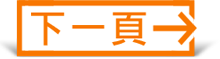 解析：
文中無母子對話，亦未言及因代溝而產生的轉變。
(A)一、二段敘述事件，末段表達思考體會。
(B)擁抱時，母親的深情與兒子的勉強忍受；以及 
等候護照檢驗時，母親的目光追隨的依戀不捨與兒子倏忽轉身離開的輕忽無謂，凸顯出母親、兒子心態的對比。
(C)「用眼睛跟著他的背影一寸一寸往前挪」、「從高樓的窗口往下看」，寄寓出母親的關愛之意。
‧本題測驗學生閱讀與理解的能力。
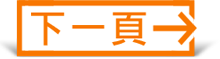 (    )3.以生活語言解讀《論語》文句，下列		何者最恰當？
        (A)「色難」：從「久病無孝子」可			以印證
        (B)「知之為知之」：是「心有靈犀			」的一種試探
        (C)「小人長戚戚」：受盡地獄般的			折磨而疲憊不堪
        (D)「巧言令色」：大部分的話都在			表明心跡
						(102統測)
A
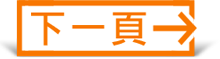 解析：
(A)色難：侍奉父母，最難能可貴的是表現出
   愉悅的臉色。語本〈為政〉第八：「子夏
   問孝。子曰：『色難。有事弟子服其勞。
   有酒食，先生饌，曾是以為孝乎？』」
(B)知之為知之：知道的就說知道。語本〈為
   政〉第二：「子曰：『由，誨女知之乎！
   知之為知之，不知為不知，是知也。』」
(C)小人長戚戚：小人心中經常感到憂慮、煩
   惱。語本〈述而〉第七：「子曰：『君子
   坦蕩蕩，小人長戚戚。』」
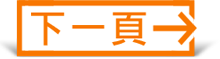 解析：
(D)巧言令色：說好聽的話諂媚別人，裝出和
   善的臉色奉承別人。語本〈學而〉第一： 
   「子曰：『巧言，令色，鮮矣仁。』」
‧本題測驗學生文學常識的能力。
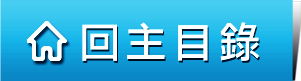 九、延伸閱讀
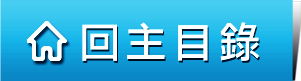 多國語言的小華安
華安一出生，龍應台就以國語和孩子交談
，華安的爸爸是德國人，講標準德語，所以華安和爸爸講德語，而龍應台夫妻間交談則說英語。華安幼時一家人住在瑞士，華安在幼兒園裡，跟老師小朋友們說的是瑞士話。瑞士人講方言德語，一如講國語的人聽不懂閩南語一樣
，德國人往往聽不懂瑞士人的方言。
    在幼兒園裡，華安嘰哩咕嚕的自言自語，大眼睛的保母蘇姍聽不懂，心想華安一定是在講國語。在家裡，華安自言自語發一個音，媽媽聽不懂，和爸爸打探：「是德語嗎？」
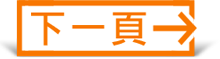 多國語言的小華安
「不是。」爸爸說，接著問：「是國語嗎？」
    「不是。」
    「那一定是瑞語了！」爸爸媽媽像合唱似的一起說。
    就這樣，小華安使大家都很忙碌：蘇姍學中文，媽媽學德語，爸爸學瑞語。所有語言都學會了之後，大人才能完全聽懂華安的話。爸爸略帶安慰的說：「幸好他還聽不懂英語……」
    爸爸媽媽怕小傢伙搞糊塗了，向來不教英語，英語就變成大人之間的祕語。有一天上午，華安敲破了一個生雞蛋。蛋黃流在地板上，往
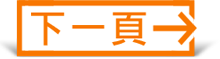 多國語言的小華安
白色的地毯擴張。肇事者歡呼：「媽媽，LOOK──」
    媽媽看見了，大叫一聲「哎呀」，慌忙去搶救。擦地板正起勁的當兒，突然想到什麼，眼睛尋找華安：「你剛剛說什麼？」
    「LOOK，媽媽！」小孩得意的欣賞媽媽的驚訝，「LOOK！」
    媽媽丟下抹布，沮喪的說：「完了，他開始懂英語了！」      (取材自龍應台著《孩子你慢慢來》)
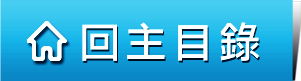 十、網路資源
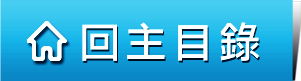 龍應台文化基金會
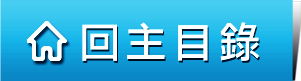